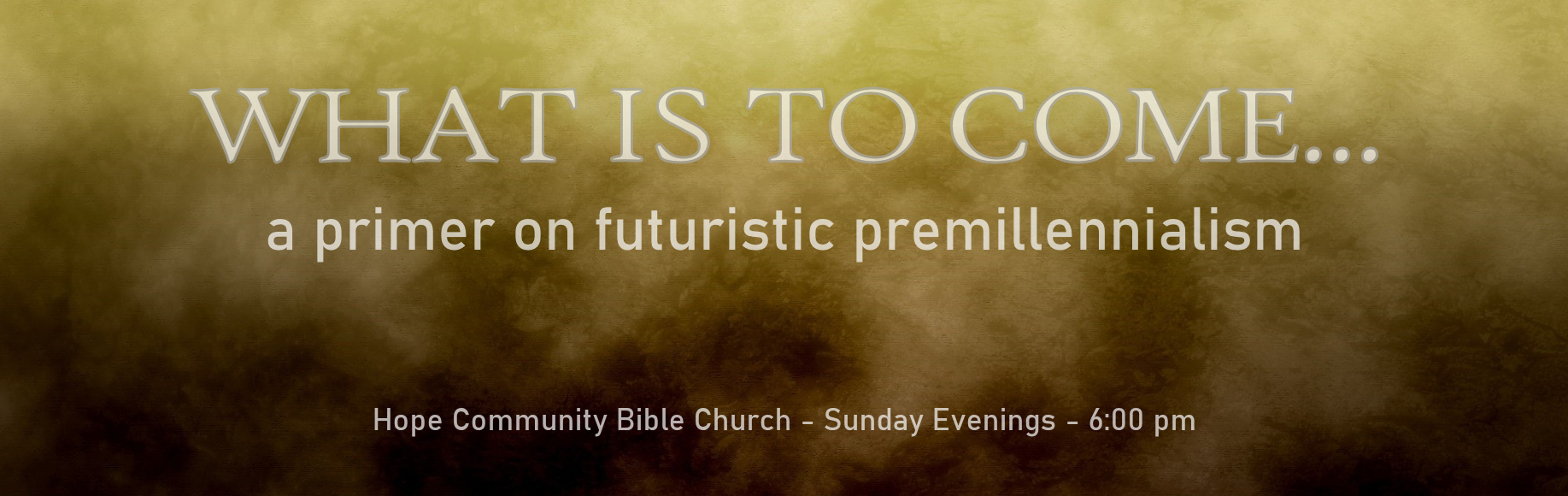 Does Calvinism Lead to Futuristic Premillennialism?
January 9, 2022
Does Calvinism lead to Futuristic Premillennialism?
Two reasons why those who hold to Reformed theology ought to embrace Futuristic Premillennialism.

Eschatology and the Reformed Hermeneutic

Eschatology and the Doctrine of Election

Question:
Does the Bible teach that the church is now Israel, or is Israel distinct from the church?
Does Calvinism lead to Futuristic Premillennialism?
A brief Calvinism primer.
Synonymous terms:

Reformed Theology
Doctrines of Grace (preferred)
Calvinism
The pigeonhole effect
The following of a “man”
Does Calvinism lead to Futuristic Premillennialism?
TULIP
A response to unbiblical teaching:

T   	total depravity (or inability)
U  	unconditional election
L  	limited atonement
I 	irresistible grace
P 	perseverance of the saints
Does Calvinism lead to Futuristic Premillennialism?
Total Depravity (or Total Inability) - The corrupting influence of sin which extends to every part of man, his body and soul.

Unconditional Election - God, before the foundation of the world, chose certain individuals from among the fallen members of Adam’s race to be the objects of His undeserved favor.

Limited Atonement (or Particular Redemption) - Christ’s redeeming work was intended to render complete satisfaction for certain specified sinners and no one else.

Irresistible Grace - The special inward call of the Spirit never fails to result in the conversion of those to whom it is made.

The Perseverance of the Saints (or the Security of Believers) - The elect are not only redeemed by Christ and renewed by the Spirit, but also kept in faith by the almighty power of God.
Does Calvinism lead to Futuristic Premillennialism?
“God knows we have nothing of ourselves, therefore in the covenant of grace he requires no more than he gives, and gives what he requires, and accepts what he gives.” 
Richard Sibbes (Puritan 1577-1635) from “The Bruised Reed”
Does Calvinism lead to Futuristic Premillennialism?
I went to the Word, reading the NT from the beginning, with a particular reference to these truths.  To my great astonishment I found that the passages which speak decidedly for election and persevering grace, were about 4 times as many as those which spoke apparently against these truths; and even those few, shortly after, when I had examined and understood them served to confirm me in the above doctrines.
George Muller (1805-1898)
Does Calvinism lead to Futuristic Premillennialism?
Great proponents of the doctrines of grace:

John Knox, John Owen, George Whitefield, Jonathan Edwards, William Carey, Charles Hodge, Charles Spurgeon, D. Martyn Lloyd Jones; James M. Boice, R.C. Sproul, John MacArthur
Eschatology and the Reformed Hermeneutic
In the realm of eschatology, generally speaking, a literal interpretation of the millennial promises made to Israel Is rejected.
The consensus today among the Reformed movement, most likely would be that there is no consensus on the issue of eschatology.
Every other area of theology is treated with confidence and determination, yet eschatology is treated with indifference or consternation.
Eschatology and the Reformed Hermeneutic
“Is working hard to understand prophetic passages a futile endeavor, since they require a spiritualized or allegorized interpretation in order to be understood?” J. MacArthur
“Is the truth hidden behind the normal meaning of the words, such that the text actually means something other than what it says?” J. MacArthur
Eschatology and the Reformed Hermeneutic
Reminder: The Reformed position has always approached Scripture using a literal hermeneutic – one that takes the Bible at face value and applies the normal rules of language to understand the text.

“Let us know that the true meaning of Scripture is the genuine and simple one, let us embrace and hold it tightly.  Let us…boldly set aside as deadly corruptions, those fictitious expositions which lead us away from the literal sense.” J. Calvin
Eschatology and the Reformed Hermeneutic
“Since it is almost [the interpreter’s] only task to unfold the mind of the writer whom he has undertaken to expound, he misses the mark, or at least strays outside his limits, by the extent to which he leads his readers away from the meaning of the author [of Scripture].” J. Calvin

“It is presumptuous and almost blasphemous to turn the meaning of Scripture around without due care, as though it were some game that we were playing.” J. Calvin
Eschatology and the Reformed Hermeneutic
“This error [of allegory] has been the source of many evils.  Not only did it open the way for the adulteration of the natural meaning of Scripture but also set up boldness on allegorizing as the chief exegetical virtue.  Thus many of the ancients without any restraint played all sorts of games with the sacred Word of God, as if they were tossing a ball to and fro.  It gave the heretics a chance to throw the Church into turmoil, for when it is accepted practice for anybody to interpret any passage in any way he desired, any mad idea, however absurd or monstrous, could be introduced under the pretext of allegory.  Even good men were carried away by their mistaken fondness for allegories into formulating a great number of perverse opinions” J. Calvin
Eschatology and the Reformed Hermeneutic
A literal hermeneutic is the exegetical foundation on which Premillennialsm rests.
Yet, Calvin himself proved to be inconsistent in the application of his own commitment to literal hermeneutics.
“When the prophets describe the kingdom of Christ, they commonly draw similitudes [something that resembles] from the ordinary life of men…  But those expressions are allegorical and are accommodated by the prophet to our ignorance, that we may know, by means of those things which are perceived by our senses, those blessings which have so great and surpassing excellence that our minds cannot comprehend them”. – J. Calvin’s commentary on Isaiah 35
Eschatology and the Reformed Hermeneutic
Calvin again abandoned a literal approach and argued instead that the passage is full of “metaphorical expressions” and “figurative expressions.” He went on to state that “if anyone and says that the Prophet does not speak here allegorically; the answer is ready at hand, even this, – that it is a manner of speaking everywhere found in Scripture…  and that the Prophets have accommodated their style, as we have already stated, to the capacities of a rude and weak people.”
Eschatology and the Reformed Hermeneutic
Had Calvin had interpreted Amos 9 and other apocalyptic passages in the same way he interpreted the rest of the Bible, using the literal hermeneutic he championed, he would have inevitably reached Futuristic Premillennial conclusions.
A literal hermeneutic, consistently applied, leads to Futuristic Premillennialsm.
Eschatology and the Reformed Hermeneutic
“It is generally agreed that if the prophecies are taken literally, they do foretell a restoration of the nation of Israel in the land of Palestine with the Jews having a prominent place in that kingdom and ruling over other nations.” – L. Boettner
There is no good reason to change our hermeneutic when approaching end times prophecy.
J.C. Ryle accurately points out that it is inconsistent to arbitrarily change our method of interpretation when we come to end time prophecy.
Eschatology and the Reformed Hermeneutic
“All these [prophetic] texts are to my mind plain prophecies of Christ’s second coming and kingdom.  All are yet without their accomplishment, and all shall yet be literally and exactly fulfilled.  I say “literally and exactly fulfilled,” and I say so advisedly.  From the first day that I began to read the Bible with my heart, I have never been able to see these texts, and hundreds like them, in any other light.  It always seemed to me that as we take literally the texts foretelling that the walls of Babylon shall be cast down, so we ought to take literally the texts foretelling that the walls of Zion shall be built up – that as according to prophecy the Jews were literally scattered, so according to prophecy the Jews will be literally gathered – and that as the least and minutest predictions were made good on the subject of our Lord’s coming to suffer, so the minutest predictions shall be made good which describe our Lord’s coming to reign.” J.C. Ryle (1816-1900)
Eschatology and the Reformed Hermeneutic
Calvin based his assumptions on the fact that that those prophecies had not yet been fulfilled in history, and therefore could not be taken literally.
By rejecting the possibility of future fulfillment, Calvin embraced the very hermeneutical error he had denounced elsewhere; the allegorical method.
“Calvin indicates that the difference between his approach and that of the allegorists is one of degree – he is moderate; they are excessive.” – D. Puckett
An excellent quote from Calvin “Let us know that the true meaning of Scripture is the genuine and simple one.”
Eschatology and the Reformed Hermeneutic
Those who follow in the Reformed tradition, who hold to a literal approach to Bible interpretation, ought to be the foremost advocates of Futuristic Premillennialism.  From the standpoint of Hermeneutics, it is inconsistent for them not to be.” – J. MacArthur
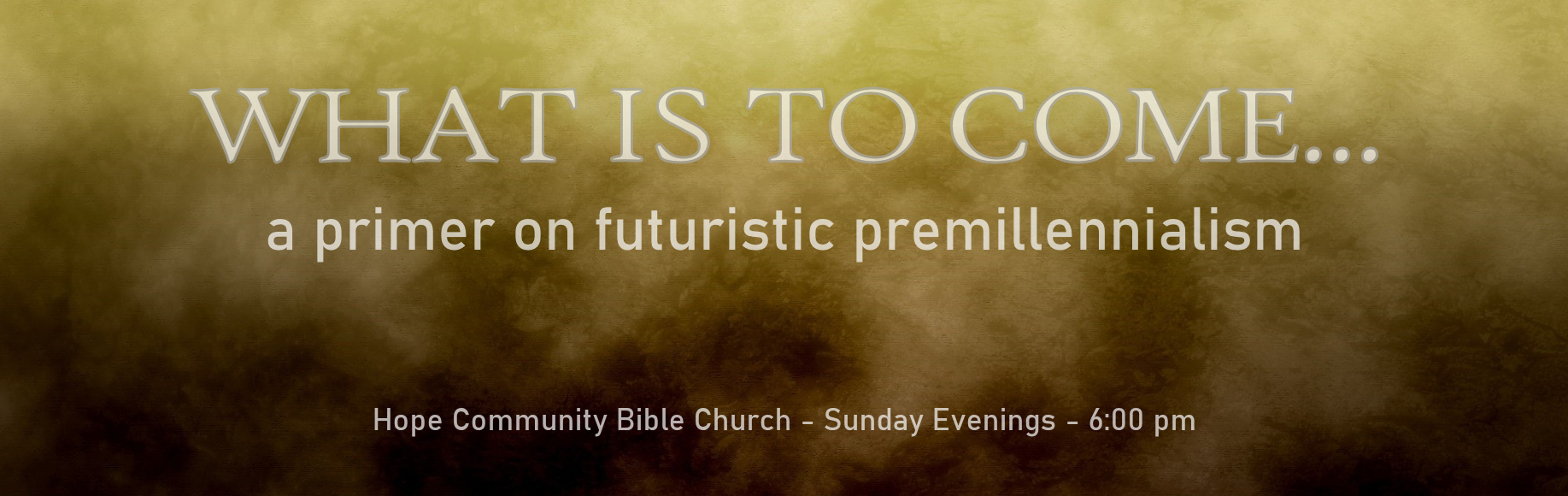 Does Calvinism Lead to Futuristic Premillennialism?
January 9, 2022